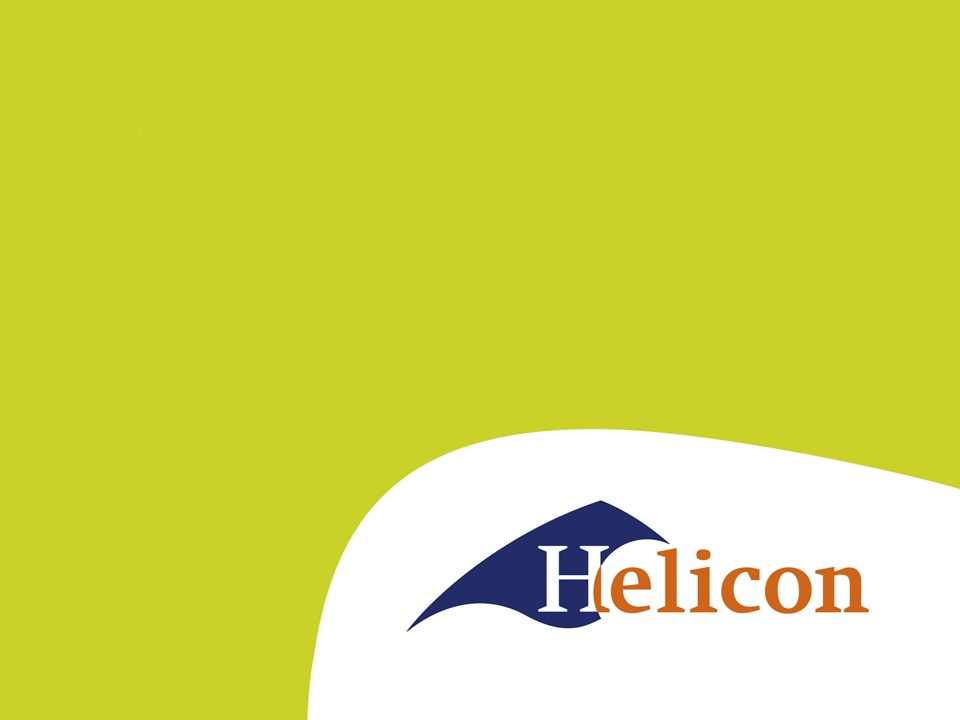 Bedrijfseconomie – 4
Vorige week
Balans  hoe zat het ook weer
Inventarisatieblad
Financiële plan
Winst- en verliesrekening  hoe zat het ook weer?
Financiële plan
Bedrijfseconomisch resultaat
Vandaag
Verder oefenen met veranderingen in vaste – en vlottende activa.

Maak opgave 17 en 18.